Opakování prvky
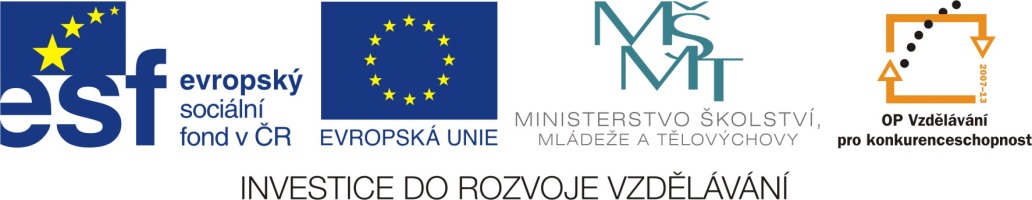 Vypracovala: Mgr. Miroslava Komárová
EU V-2 Ch8Miroslava KomárováZŠ Zákupy
Název: Opakování prvky
Cíl: opakování značek prvků
Čas: 25 - 30 minut
Pomůcky: interaktivní tabule
Napiš značku k názvu
Vodík
Zlato
Křemík
Helium
Argon
Fluor
Chlor
Neon
Mangan
Kyslík
Olovo
Nikl
Zinek
Draslík
Lithium
Síra
Titan
Kobalt
Železo
Dusík
Napiš název ke značce
N
Na
F
B
Mg
Al
Cs
Ag
Cu
Li
Mo
Bi
Ar
Au
Si
Pt
Pb
P
Xe
C